Computational Thinking
CPSC 1301
Columbus State University
Dr. Hyrum Carroll
(based on material from Hillary Fleenor)
1
Time
2
Introduction to programming
Computer science deals with solving problems using computing. 

Researchers call this type of problem solving computational thinking
3
Computational Thinking
Computational thinking (CT) involves a set of problem-solving skills and techniques that software engineers use to write programs that underlie the computer applications you use such as search, email, and maps. 
Computational thinking is applicable to nearly any subject. Students who learn computational thinking across the curriculum begin to see a relationship between different subjects as well as between school and life outside of the classroom.
4
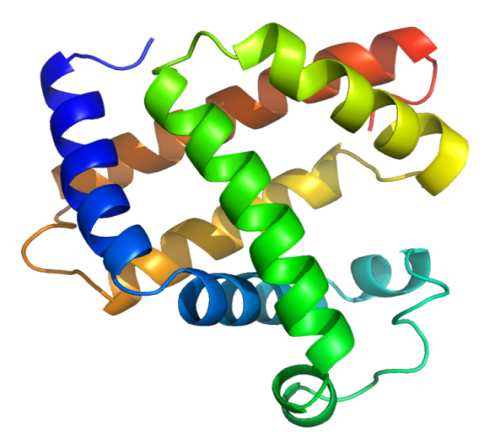 Biology   - Shotgun algorithm expedites sequencing     of human genome    - DNA sequences are strings in a language    - Protein structures can be modeled as knots    - Protein kinetics can be modeled as computational processes    - Cells as a self-regulatory system are like electronic circuits
Credit: Wikipedia
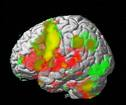 Brain Science - Modeling the brain as a computer - Vision as a feedback loop - Analyzing fMRI data with machine learning
Credit: LiveScience
CT in Other Sciences, Math, and Engineering
Jeanette Wing, 2008
5
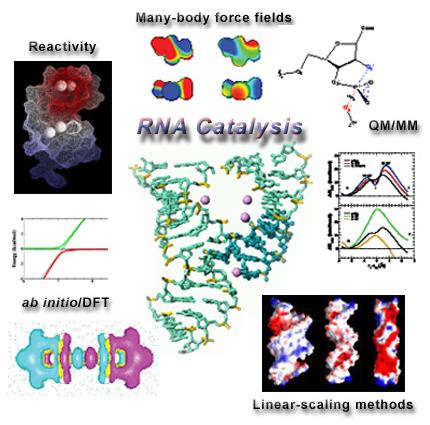 Chemistry [Madden, Fellow of Royal Society of Edinburgh]
 Atomistic calculations are used to explore       chemical phenomena
 Optimization and searching algorithms identify       best chemicals for improving reaction       conditions to improve yields
Credit: University of Minnesota
Credit: NASA
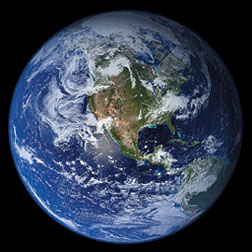 Geology- Modeling the earth from the inner core to the 
     surface
- Abstraction boundaries and hierarchies of     complexity model the earth and our atmosphere
CT in Other Sciences, Math, and Engineering
Jeanette Wing, 2008
6
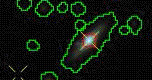 Astronomy
   - Sloan Digital Sky Server brings a telescope        to every child   - KD-trees help astronomers analyze very large        multi-dimensional datasets
Credit: SDSS
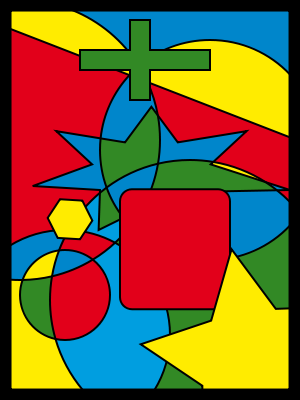 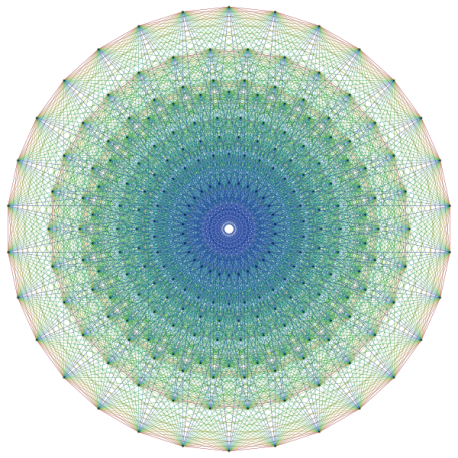 Mathematics  - Discovering E8 Lie Group:      18 mathematicians, 4 years and 77 hours of      supercomputer time (200 billion numbers).      Profound implications for physics (string theory)   - Four-color theorem proof
Credit: Wikipedia
Engineering (electrical, civil, mechanical, aero & astro,…) - Calculating higher order terms implies    more precision, which implies reducing    weight, waste, costs in fabrication- Boeing 777 tested via computer simulation alone,    not in a wind tunnel
Credit: Wikipedia
Credit: Boeing
CT in Other Sciences, Math, and Engineering
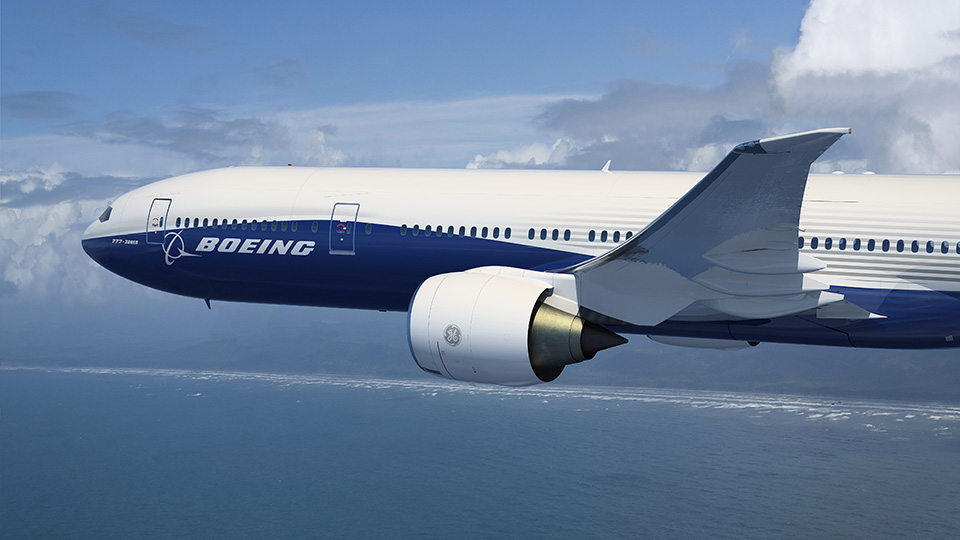 7
Jeanette Wing, 2008
Economics - Automated mechanism design underlies       electronic commerce, e.g., ad placement,       on-line auctions, kidney exchange - Internet marketplace requires revisiting      Nash equilibria model
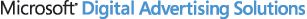 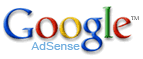 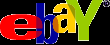 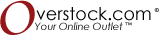 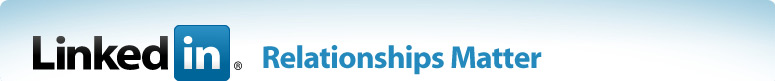 Social Sciences - Social networks explain phenomena such       as Facebook, YouTube - Statistical machine learning is used for       recommendation and reputation services,       e.g., Netflix, affinity card
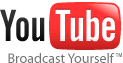 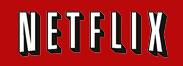 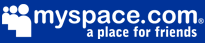 CT for Society
Jeanette Wing, 2008
8
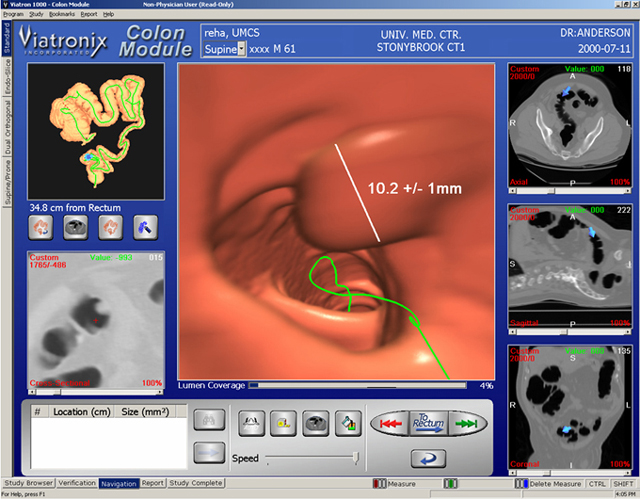 Medicine  - Robotic surgery   - Electronic health records require privacy technologies   - Scientific visualization enables virtual colonoscopy
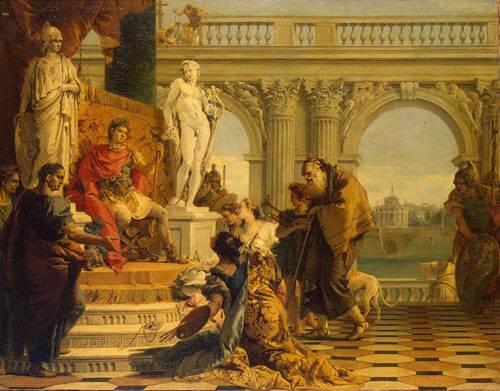 Credit: University of Utah
Humanities  - What do you do with a million books?          Nat’l Endowment for the Humanities          Inst of Museum and Library Services
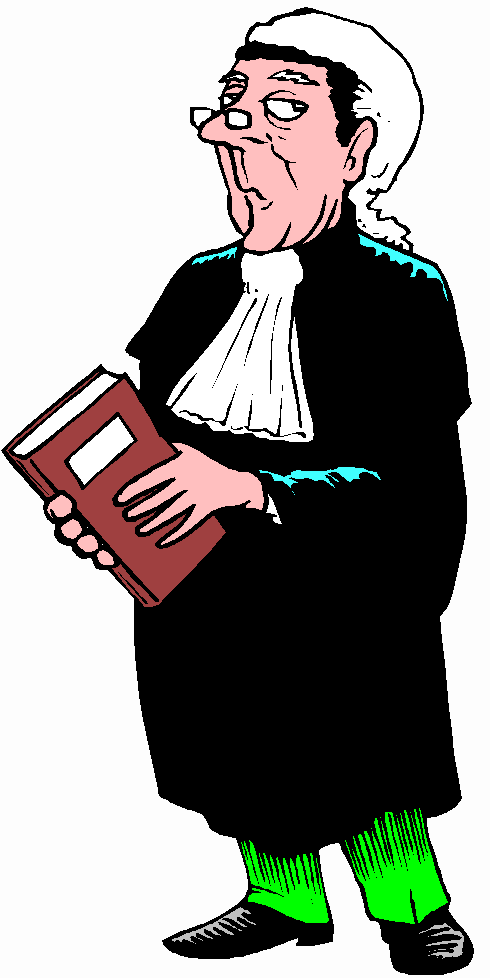 Law  - Stanford CT approaches include AI, temporal logic,         state machines, process algebras, petri nets   - POIROT Project on fraud investigation is creating a detailed         ontology of European law   - Sherlock Project on crime scene investigation
CT for Society
Jeanette Wing, 2008
9
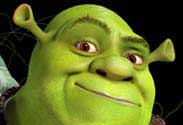 Entertainment
- Games
- Movies    - Dreamworks uses HP data center to         renderShrek and Madagascar          - Lucas Films uses 2000-node data center to          produce Pirates of the Caribbean.
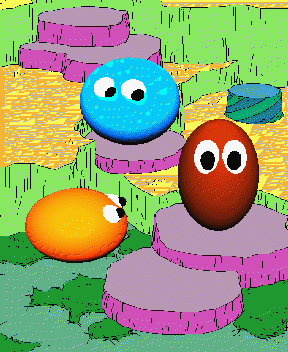 Credit: Dreamworks SKG
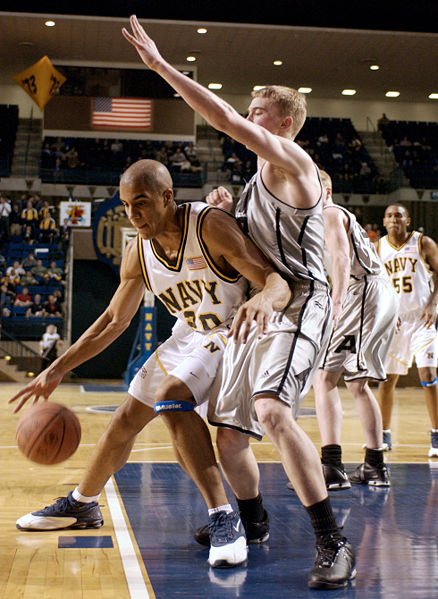 Credit: Carnegie Mellon University
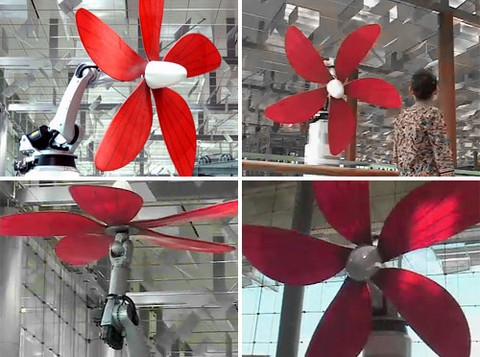 Arts
  - Art (e.g., Robotticelli)  - Drama  - Music  - Photography
Sports
  - Lance Armstrong’s cycling    computer tracks man and    machine statistics
  - Synergy Sports analyzes    digital videos NBA games
Credit: Wikipedia
Credit: Christian Moeller
CT for Society
Jeanette Wing, 2008
10
Security    -
    
    - There were 82,000 new malware in 2013
Government
  - Leaders must understand the technology in order to 
make sound policy decisions.
Credit: Christian Moeller
CT for Society
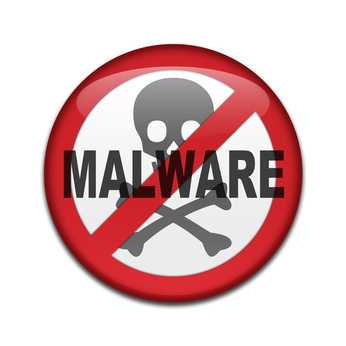 The FBI’s Internet Crime Complaint Center had 262,813 complaints in 2013.
11
[Speaker Notes: Computational thinking is application to all industries & fields!  
Goal of this class]
Computational Thinking
Problem decomposition
Pattern recognition
Pattern generalization 
Algorithm design
12
Decomposition
Breaking a problem down into steps (Divide and conquer!)
13
Decomposition
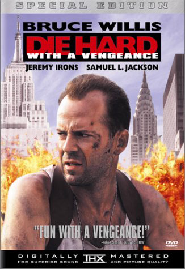 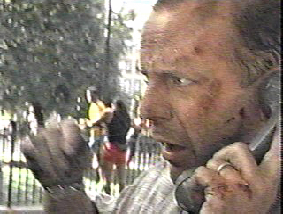 In the movie Die Hard 3, our heros, John McClain (Bruce Willis) and Zeus (Samuel L. Jackson), are at the bidding of the evil Peter Krieg (Jeremy Irons). First they are sent to the pay phone, then to the subway, and finally to the park
14
Decomposition
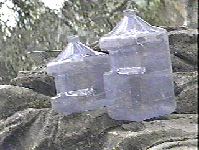 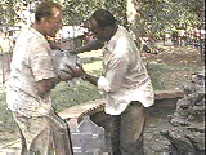 You need exactly 4 gallons of water to diffuse a bomb at the fountain in the park. But you only have a 3-gallon and a 5-gallon jug. How are you going to do it?
The operations allowed are:
Completely fill a jug from the source of water;
Pour the water existing in a jug to another jug;
Discard the water existing in a jug;
15
[Speaker Notes: 5->3; discard; 5->3; 5->3 (4 is left)]
Decomposition
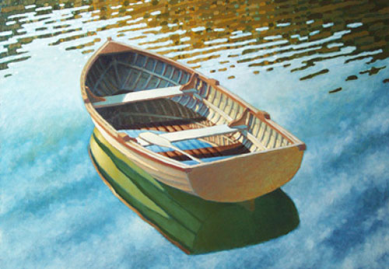 Once upon a time a farmer went to market and purchased a fox, a goose, and a bag of corn. On his way home, the farmer came to the bank of a river and rented a boat. But in crossing the river by boat, the farmer could carry only himself and a single one of his purchases - the fox, the goose, or the bag of corn.
If left together, the fox would eat the goose, or the goose would eat the corn.
The farmer's challenge was to carry himself and his purchases to the far bank of the river, leaving each purchase intact. How did he do it?
16
Computational Thinking
Problem decomposition
Pattern recognition
Pattern generalization 
Algorithm design
17
Pattern Recognition
Notice similarities or common differences that will help us make predictions or lead us to shortcuts. Pattern recognition is frequently the basis for solving problems and designing algorithms.
18
Pattern Recognition
What number should be placed in the empty triangle?
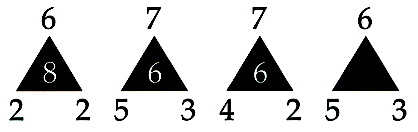 19
Pattern Recognition
Someone told me the following words were in alphabetical order. How did he prove it?

almost   begins   ghost   biopsy   empty   first   chintz
20
Pattern Recognition
Odd Man out:
Example: Food, Oxygen, TNT, Water

Adams, Jackson, Lincoln, Madison, Montgomery
Bro, Dad, Mom, Nun, Pop, Sis
Abraham, Charlie, Mike, Oscar, Victor, Whiskey
China, Grasshopper, Herring, Lobster, Robin

(By the way, none of our answers are based on the number of letters or syllables in the words.)
21
Pattern Recognition
If in a certain code language BOSTON can be written as SNSNSN, then how would you write CALIFORNIA in the same code language?

OAOAOA
LONLON
LOILOILOI
LONLONLON
22
Pattern Recognition
If NEW YORK can be encrypted as PGYAQTM, how can you code the word CHARLOTTE?

EICSNPVVG
EJCTNQVVG
EICTNPVVF
EJCSMPVVG
23
Pattern Recognition
More puzzles to try on your own: 

http://williamarmstrong.com/brain/puzzle.html
https://tutor.fi.muni.cz/index.php?&changelang=en
24
Illusions of competence
It is not enough to see the answer and understand how it is reached.  You must practice solving problems yourself.
25
Computational Thinking
Problem decomposition
Pattern recognition
Pattern generalization 
Algorithm design
26
Simple Daily Examples of Computational Thinking
Looking up a name in an alphabetically sorted list
Linear: start at the top
Binary search: start in the middle
Standing in line at a bank, supermarket, customs & immigration
Performance analysis of task scheduling
Putting things in your child’s knapsack for the day
Pre-fetching and caching
Taking your kids to soccer, gymnastics, and swim practice
Traveling salesman (with more constraints)
Cooking a gourmet meal
Parallel processing: You don’t want the meat to get cold while you’re cooking the vegetables.
Cleaning out your garage
Keeping only what you need vs. throwing out stuff when you run out of space.
Storing away your child’s Lego pieces scattered on the LR floor
Using hashing (e.g., by shape, by color)
Doing laundry, getting food at a buffet
Pipelining the wash, dry, and iron stages; plates, salad, entrée, dessert stations
Even in grade school, we learn algorithms (long division, factoring, GCD, …) and abstract data types (sets, tables, …).
Jeanette Wing, 2008
27
Generalization and Abstraction
The ability to filter out information that is not necessary to solve a certain type of problem and generalize the information that is necessary.
28
Abstractions
Abstractions are our “mental” tools

The abstraction process includes
Choosing the right abstractions
Operating simultaneously at multiple layers of abstraction
Defining the relationships the between layers
Jeanette Wing, 2008
29
Generalization and Abstraction
Who is a “general” student?
30
Generalization and Abstraction
How is a map an abstraction?
31
Computational Thinking
Problem decomposition
Pattern recognition
Pattern generalization 
Algorithm design
32
Algorithmic Thinking
The ability to develop a step-by-step strategy for solving a problem.

More specifically, thinking algorithmically is about representing the problem solution as an ordered sequence of exact steps that you can use to direct a computer to solve the problem

Algorithm design often involves decomposing a problem, identifying patterns, and creating abstractions to represent data.
33
Move a Robot
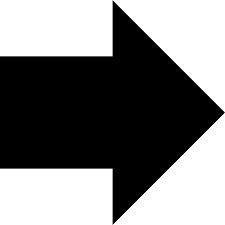 Turn right 90 degrees
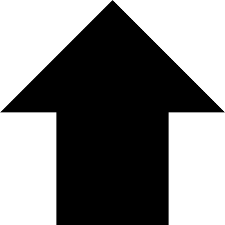 Move forward 1 unit
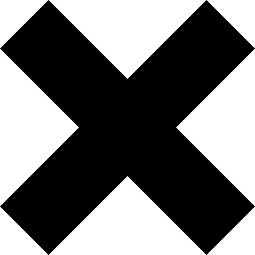 Pick up object
34
Conclusion
Mistakes are an important part of learning

If you’re not uncomfortable, you’re not learning

Programming is a SKILL! You have to actually practice problem solving and coding, not just read about it or watch videos (or copy other code). Learning a skill takes time, you CANNOT CRAM!!!!!

Don’t fall behind!!!!!  It’s very hard to catch up.
35